要
我       找
工作
职
求
喻琨
简介
喻琨  1985.04
186-0709-6846
哈尔滨工业大学 本科
54711832@qq.com
热能与动力工程 专业
江西 • 南昌
自我评价
2007年考入公务员，因夫妻异地，2014年辞去公职。曾历任江西省萍乡市质监局认监科科长，办公室主任；质量兴省领导小组办公室秘书处高级文秘等工作，全面的行政能力，良好的人际关系，优秀的综合素质，选择我，没错的！
技能
SKILLS
80%
90%
90%
英语水平
沟通协调
文字功底
PPT制作
执行力
工作经历
历程
爆
100%
80%
AUG 2007
江西·萍乡·芦溪县
质量技术监督局
考入公务员
SEP
2008
江西·萍乡市质监局
特种设备监管科
江西·萍乡市质监局
办公室副主任
（主持工作）
DEC
2011
江西·萍乡市质监局
认证监管科副科长
JUL 2011
质量兴省领导小组
办公室秘书处高级文秘
借调江西省
质量技术监督局
AUG
2012
江投燃气
MAR
2014
2014年，为解决夫妻异地问题辞去公职。
目前，就职于江西省投资燃气有限公司
实践经验
办文
办文
组织开展江西省质量兴省工作考核，编制《江西省质量兴省工作考核评分细则》，组织各厅级成员单位前往各地市开展考核工作，形成考核意见报省政府分管副省长。
筹备召开江西省“质量兴省”工作会议，由省政府分管副省长主持，24个质量兴省成员单位（厅局级）参加。负责24个厅级成员单位的接洽工作。
负责《江西省质量状况分析报告》编制工作。
负责《质量兴省工作要点》、《贯彻实施质量发展纲要行动计划》等重要文件的编制工作。
沟通
沟通
考核
考核
申报
申报
负责组织开展全国知名品牌创建示范区、全国质量强市示范城市以及全国中小学质量教育社会实践基地评审推荐工作。
从事过领导讲话、总结汇报、调研报告、工作简报、党政征文等各类材料的撰写工作。
负责部门所有重要汇报的PPT演示文稿制作
文字
文字
PPT
PPT
获得荣誉
芦溪县质监局先进工作者
萍乡市质监局先进工作者
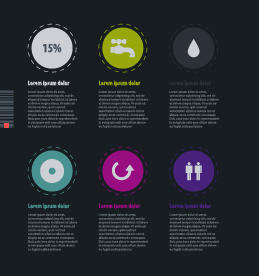 2007
2010
全国质监知识竞赛三等奖
萍乡市局演讲比赛三等奖
2008
2009
我希望
求HR带走
做牛做马
工作在南昌
出差少一点
心诚
谢谢您的关注
@默默默默发呆
momomomo.yanj.cn
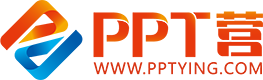 10000+套精品PPT模板全部免费下载
PPT营
www.pptying.com
[Speaker Notes: 模板来自于 https://www.pptying.com    【PPT营】]